to¸n 4
KiÓm tra bµi cò
TÝnh gi¸ trÞ cña biÓu thøc:
a, 19000 - 4 x n víi n = 10
NÕu n = 10 th× 19000 - 4 x n = 19000 - 4 x 10 
                                               = 19000 - 40 = 18960
b, 600 + (30 x m) víi m = 9
NÕu m = 30 th× 600 + (30 x m) = 600 + (30 x 9) = 
600 + 270 = 970
To¸nC¸c sè cã s¸u ch÷ sè
C¸c sè cã s¸u ch÷ sè
1 đơn vị
Viết số : 1
10 đơn vị
Viết số : 10
100 đơn vị
Viết số : 100
C¸c sè cã s¸u ch÷ sè
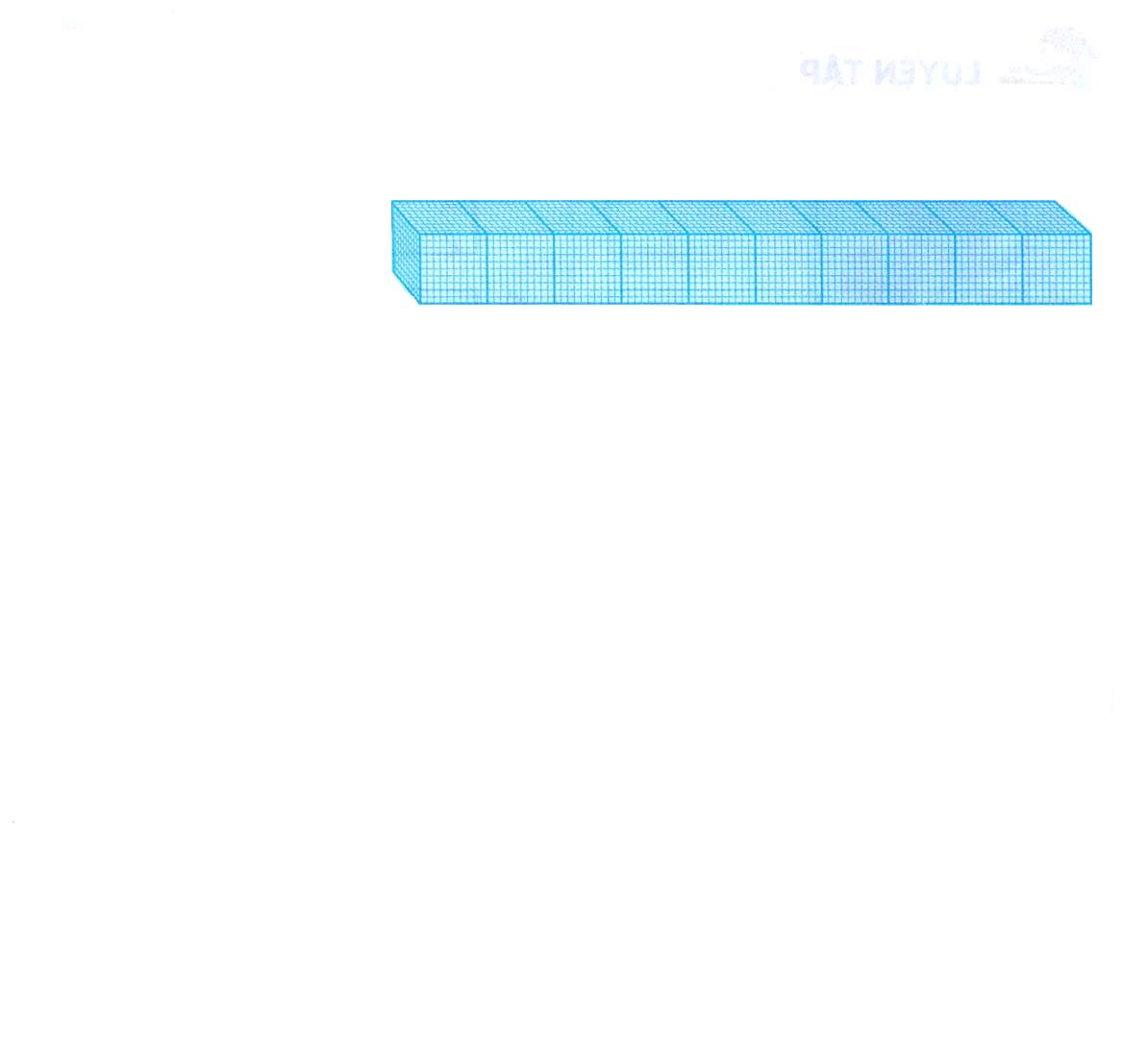 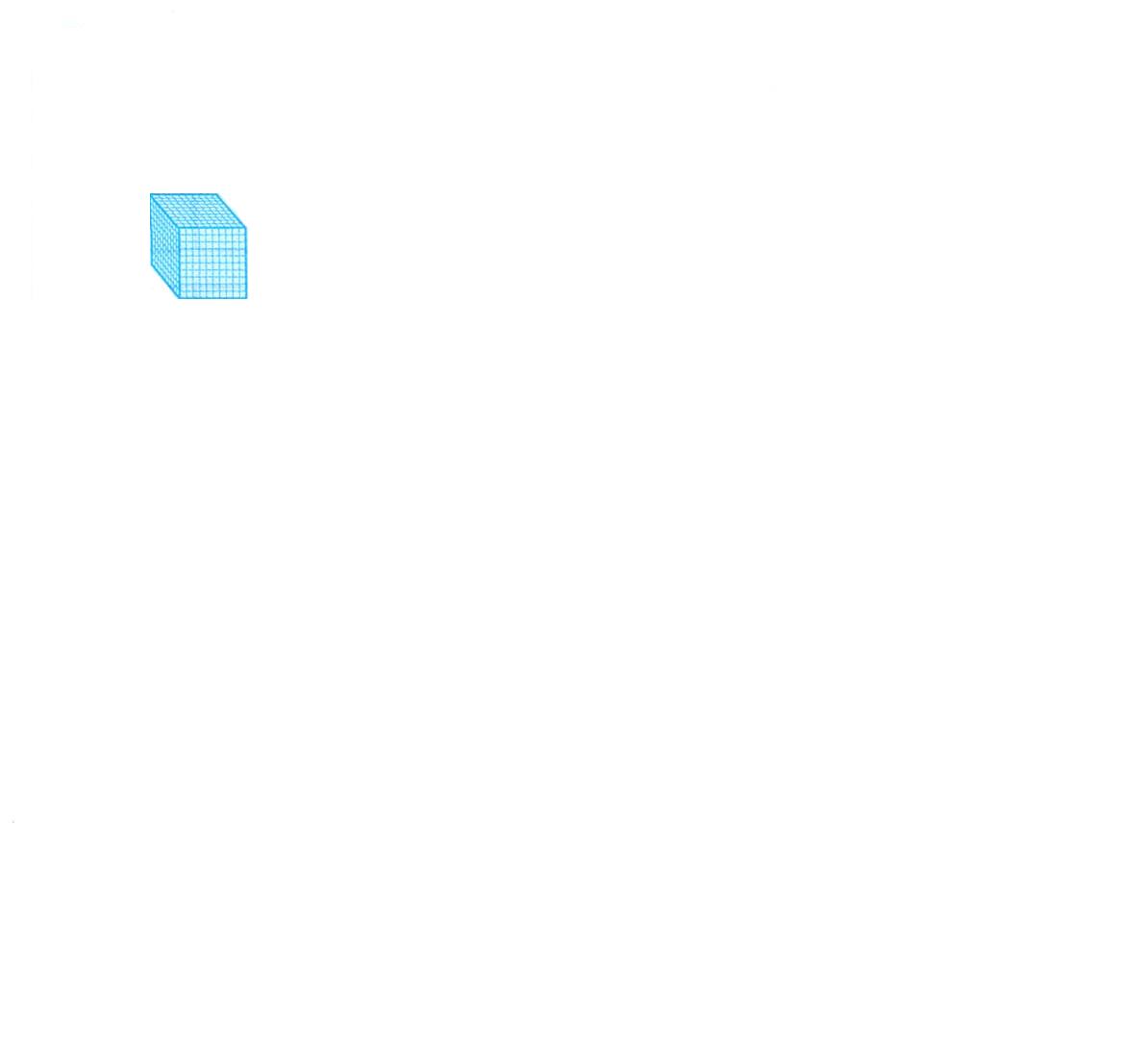 10 trăm = 1 nghìn
10 nghìn = 1 chôc nghìn
ViÕt sè : 1000
ViÕt sè : 10 000
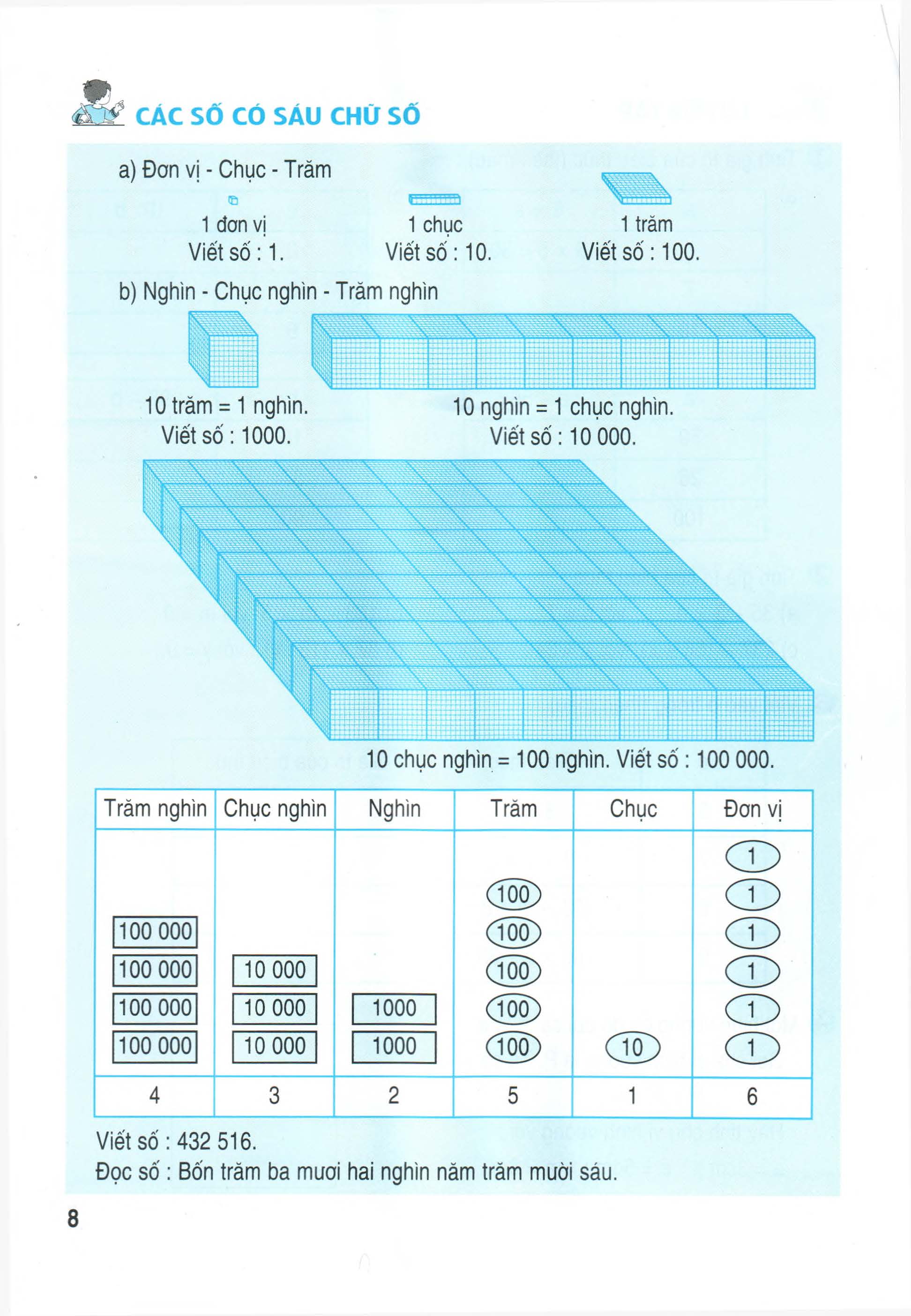 10 chục nghìn = 100 nghìn
Viết số: 100 000
10 chôc ngh×n = 100 ngh×n
ViÕt sè : 100 000
1
1
100
1
100 000
100
1
100 000
10 000
100
1
100 000
10 000
1000
100
1
100 000
10 000
1000
100
10
4
2
3
2
5
1
6
ViÕt sè : 432 516
ViÕt sè : 232 516
Đọc số: Bốn trăm ba mươi hai nghìn năm trăm mười sáu
Đọc số: Hai trăm ba mươi hai nghìn năm tram mười sáu
Bµi 1 : ViÕt theo mÉu
a, MÉu :
1
100 000
1000
1
100 000
1000
100
1
100 000
10 000
1000
100
10
1
3
2
1
3
1
4
ViÕt sè : 313 214
Đọc số: Ba trăm mười ba nghìn hai trăm mười bốn.
100 000
10
10
100 000
100
100 000
100
10
1
1000
100 000
10 000
1000
100
10
1
100 000
10 000
1000
100
10
1
5
2
3
4
5
3
ViÕt sè : 523 453
Đọc số: Năm trăm hai mươi ba nghìn bốn trăm năm mươi ba
Bµi 2 : ViÕt theo mÉu
Bốn trăm hai mươi lăm nghìn sáu trăm bảy mươi mốt
425 671
4
2
5
6
7
1
Ba trăm sáu mươi chín nghìn tám trăm mười lăm
369 815
3
6
9
8
1
5
Năm trăm bảy mươi chín nghìn sáu trăm hai mươi ba
579 623
5
7
9
6
2
3
Bảy trăm tám mươi sáu nghìn sáu trăm mười hai
786 612
7
8
6
6
1
2
Bài 3: Đọc các số sau:
Chín mươi sáu nghìn ba trăm mười lăm
96 315
Bảy trăm chín mươi sáu nghìn ba trăm mười lăm
796 315
106 315
Một trăm linh sáu nghìn ba trăm mười lăm
Một trăm linh sáu nghìn tám trăm hai mươi bảy
106 827
Bµi 4. ViÕt c¸c sè sau :
Sáu mươi ba nghìn một trăm mười lăm
63 115
Bảy trăm hai mươi ba nghìn chín trăm ba mươi sáu
723 936
Chín trăm bốn mươi ba nghìn một trăm linh ba
943 103
Tám trăm sáu mươi nghìn ba trăm bảy mươi hai
860 372